FOSSE CRANIOFOCUS 1B
FOSSA PTERIGOPALATINA
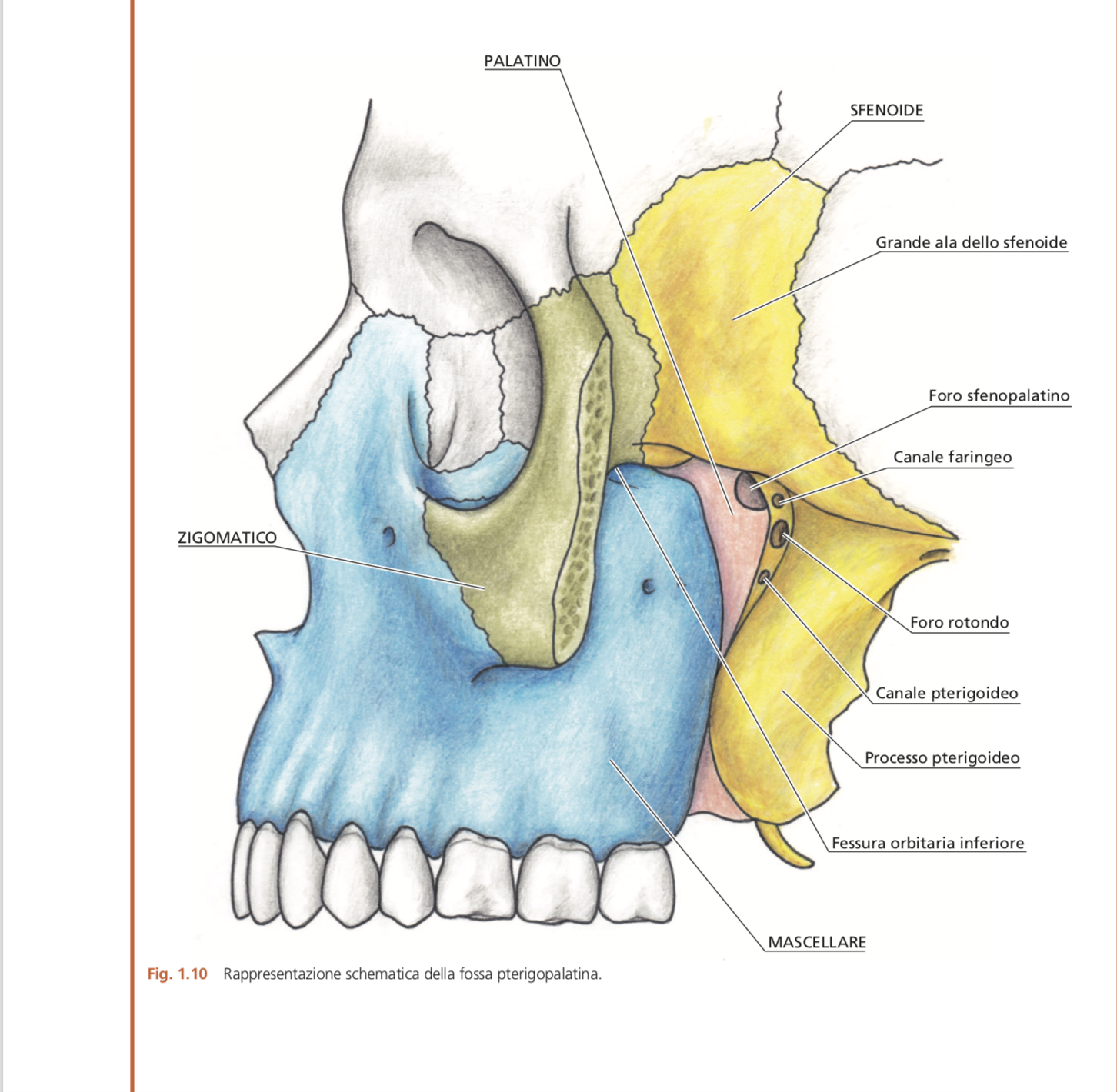 Spazio osseo situato sotto l’apice della cavità orbitaria.
LIMITI
medialmente dalla parte perpendicolare dell’osso palatino
in avanti dalla tuberosità mascellare
in dietro dalla faccia sfenomascellare del processo pterigoideo
Comunica con : 
orbita attraverso la fessura orbitaria inf
cavità nasale
nella parte posteriore della fossa si apre il foro rotondo (!!!!! il nervo mascellare quindi attraversa la fossa pterigopalatina)
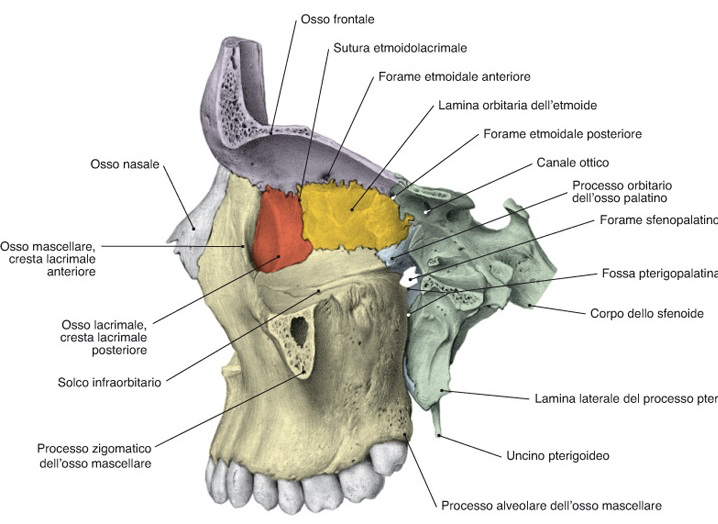 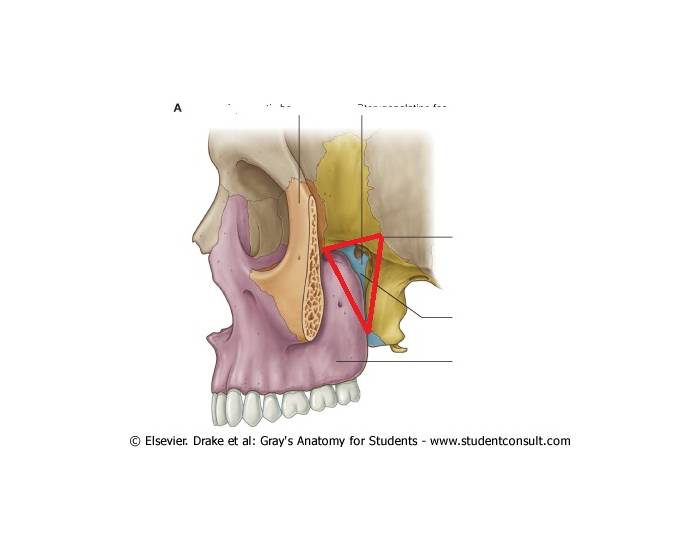 RICHIAMO CLINICO: CEFALEA A GRAPPOLO
Nella fossa pterigopalatina troviamo il ganglio sfeno-palatino (SPG)
Un recente studio ha mostrato che la stimolazione elettrica nella regione del SPG in pazienti affetti da cefalea a grappolo, produce parestesie nelle aree innervate da fibre sensitive del nervo mascellare
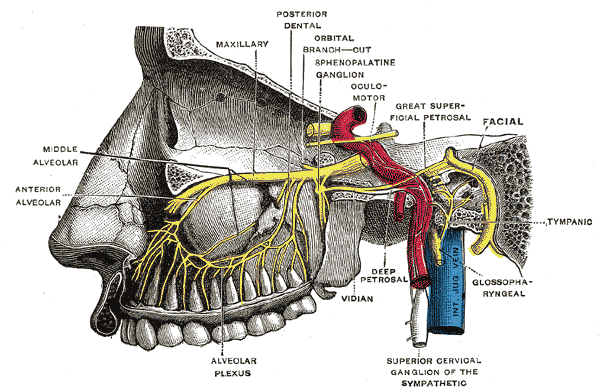 La  stimolazione è stata eseguita modificando gli stessi fino all’ottenimento di una buona copertura parestesica dell’area di dolore. Ciò ha consentito di ottenere una interessante riduzione della frequenza degli attacchi di dolore
FOSSA TEMPORALE
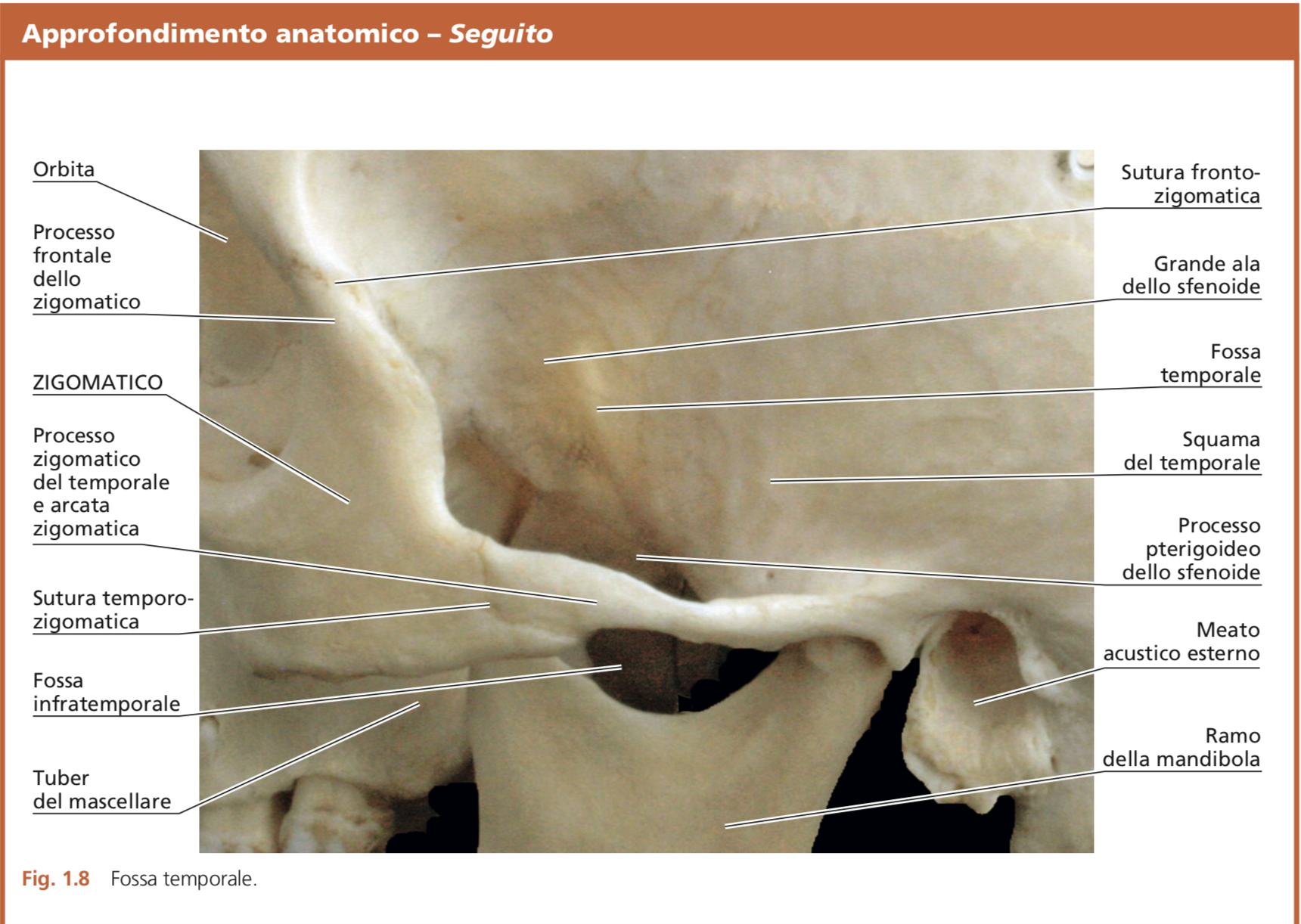 LIMITI:

inf dall’arcata zigomatica
sup dalla linea temporale superiore e dal processo frontale dell’osso zigomatico.
ant osso zigomatico
Si continua inf con la fossa infratemporale attraverso lo spazio occupato da  muscolo temporale
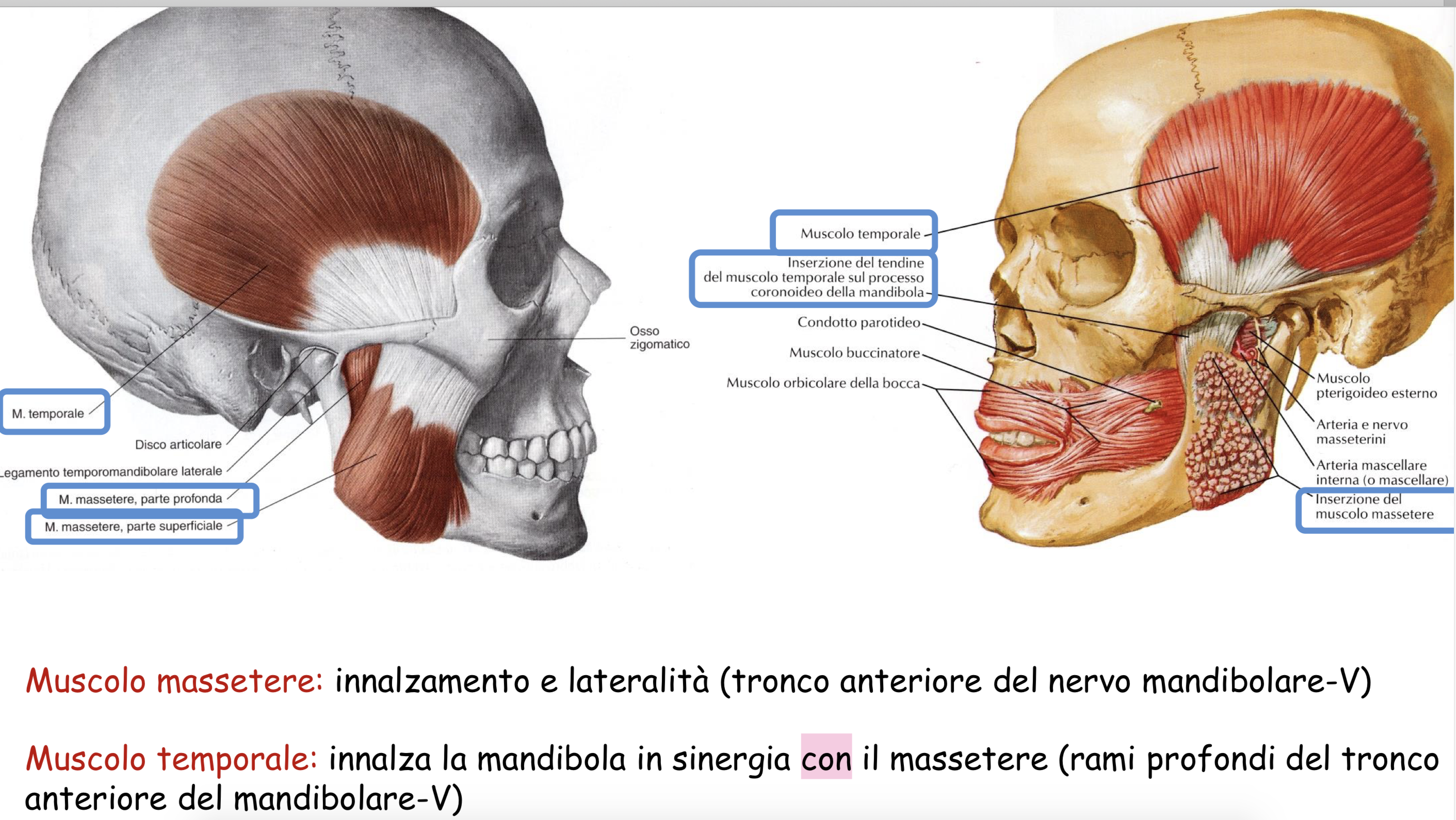 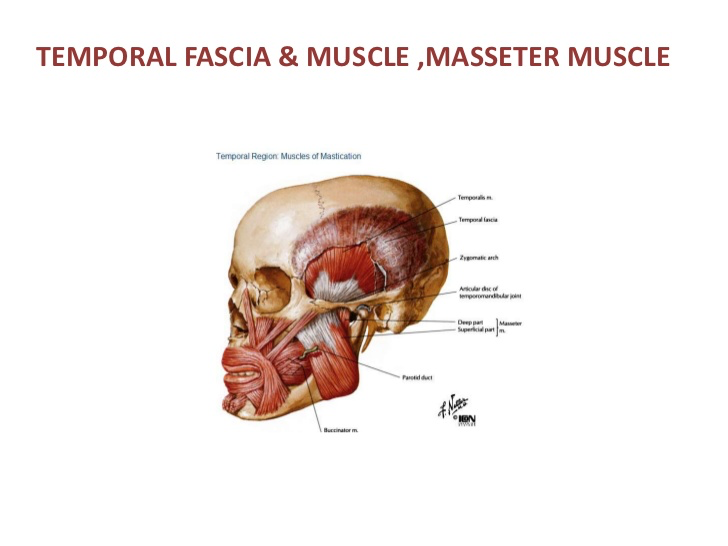 FOSSA MANDIBOLARE
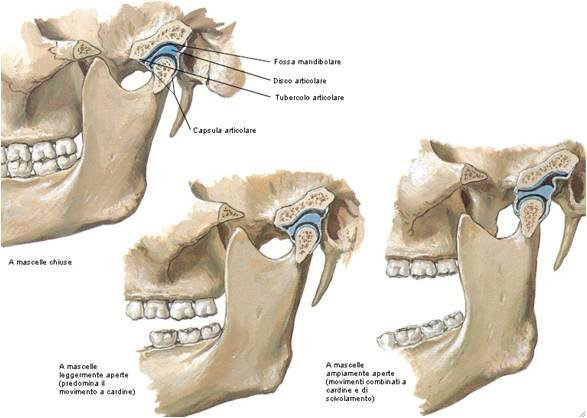 LA FOSSA MANDIBOLARE E’ IN RAPPORTO CON ATM
LIMITI :
ANTERIORMENTE DISCO DELL’ARTICOLAZIONE
POST  LAMINA TIMPANICA